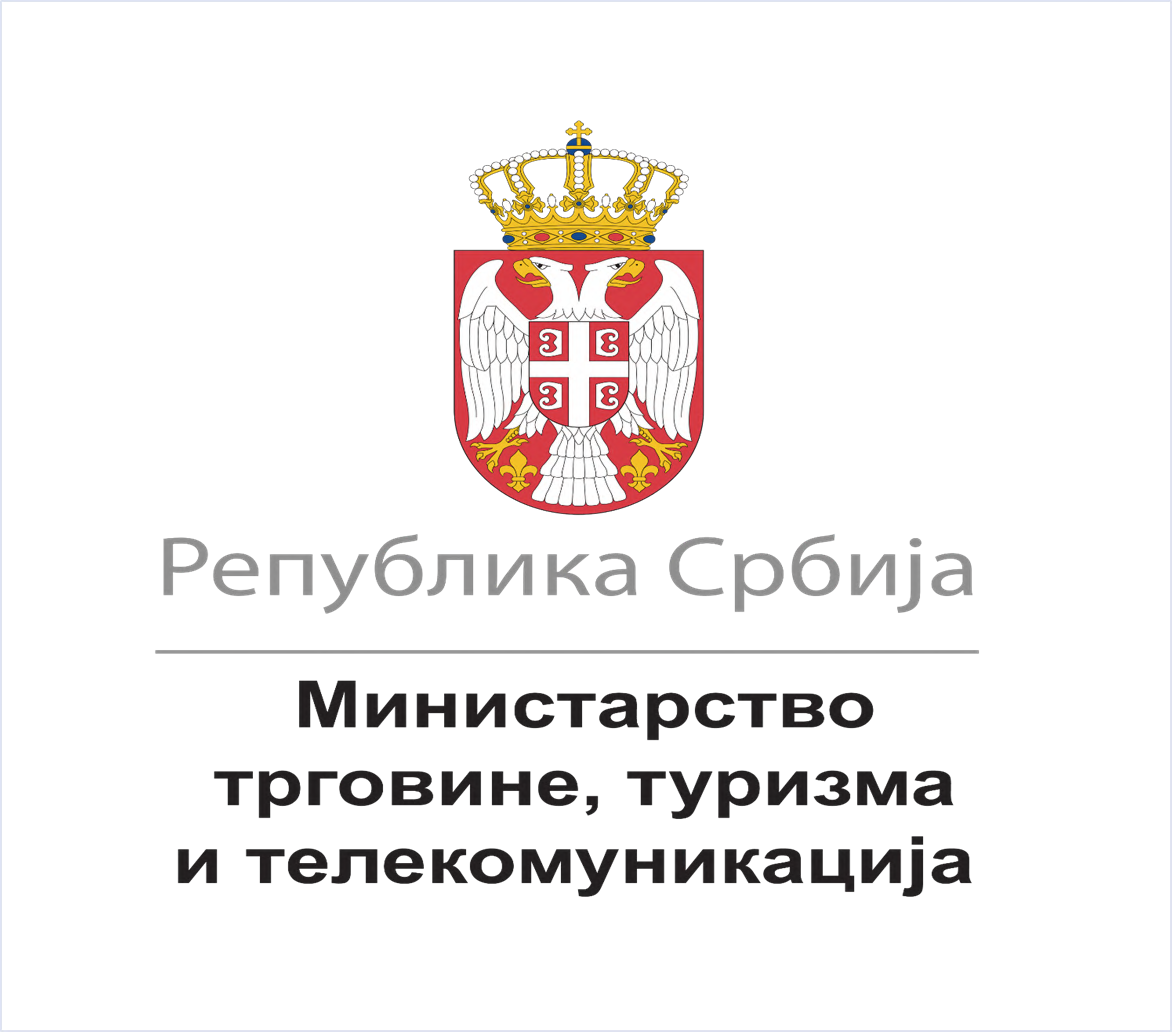 Извештај о раду Националног  контакт центра за безбедност деце  на интернету за 2021. годину
Национални контакт центaр за безбедност деце на  интернету
Национални контакт центар за безбедност деце на интернету почео је са радом 
27.  фебруара 2017. године и представља јединствено место за пружање савета о  паметном и безбедном коришћењу интернета, као и прослеђивање пријава о  штетном, непримереном или нелегалном садржају и понашању на интернету.

Комуникација са Центром успоставља се путем:
19833
bit@mtt.gov.rs
www.pametnoibezbedno.gov.rs
PAMETNO&BEZBEDNO
#pametnoibezbedno
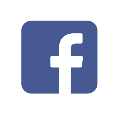 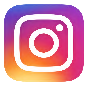 Активности Националног контакт центра за безбедност деце на  интернету у 2021. години
Едукације на	терену (едукација деце и	родитеља о правилној употреби интернета и опасностима које вребају децу на интернету)
Онлајн едукације путем сајта и налога на друштвеним мрежама (вебинари и континуирано ажурирање  садржаја на сајту и друштвеним мрежама)
Сарадња са надлежним институцијама и органима (креирање и упућивање предмета контакт  особама из надлежних институција са којима Центар сарађује)
Сарадња са међународним и домаћим организацијама (организација догађаја и креирање  заједничких материјала у циљу подизања свести о могућим опасностима на интернету)
Учешће и организација многобројних догађаја и конференција
Сарадња са часописима за децу
Организација и учешће у следећим догађајима:
Међународни дан безбедног интернета 2021.(Safer internet day 2021.)
Hackteen
Дигитална Експедиција – караван дигиталних вештина, писмености и безбедности који је посетио 16 градова Србије
Учешће на вебинарима SIC + (Safer Internet Centar) програма
Вебинари за родитеље на тему „Како да заштитите своје дете у онлине свету“
Вебинари за учитеље у организацији Унитас фонда и Удружења сомборских учитеља, под називом „Заштита деце од опасности на интернету и трговине људима“
Сарадња са Саветом Европе 
Снимљене су и постављене презентације за децу, родитеље и наставнике на РТС Планети као део онлајн наставе
Презентација о НКЦ–у у Криминалистичко – полицијском универзитету за полицијске службенике који ће примати позиве на линији за пријаву случајева трговине људима.
Статистика
Укупна комуникација регисторована у Националном контакт центру за безбедност деце на  интернету, остварена путем телефонских позива, мeјлова, пријава путем сајта и друштвених  мрежа у току 2021. године износи 6822.

Укупно креираних предмета: 1165
Предмети саветодавне природе: 1092
Прослеђени предмети надлежним институцијама: 73

Највећи број предмета који су креирани у Центру су предмети који су заведени под категоријом  информисања, саветовања и едукације. Овакав тип предмета представљају пријаве које оператери  Центра решавају без упућивања и најчешће се односе на категорије техничке подршке,  родитељског надзора, пријава лажних или хакованих налога, као и савети пунолетним грађанима  на који начин они треба да поступе уколико су мета интернет насиља.
Упућени предмети
Поред предмета који су заведени под категоријом информисања, у Центру се формирају и  предмети који се упућују надлежним институцијама, у току 2021. године упућен је 73 предмет.

Тужилаштво за високотехнолошки криминал: 8
Основна јавна тужилаштва: 0
Министарство унутрашњих послова: 46
Министарство науке, просвете и технолошког развоја: 19
Министарство здравља: 0
Центри за социјални рад: 0

Највећи број упућених предмета представљају пријаве које у себи садрже кривична дела под  категоријама врбовање, узнемиравање и дечија порнографија упућене су Тужилаштву за  високотехнолошки криминал и Министарству унутрашњих послова
Превенција
У току 2021. године едукатори Националног контакт центра за безбедност деце на интернету, због covid пандемије и поштовања епидемиолошких мера, одржали су 3 вебинара за учитеље, 3 за родитеље и 3 за ученике.
Осим вебинара, наши едукатори одржали су 66 презентација широм Србије, где је присуствовало  1470 деце и 130 родитеља.
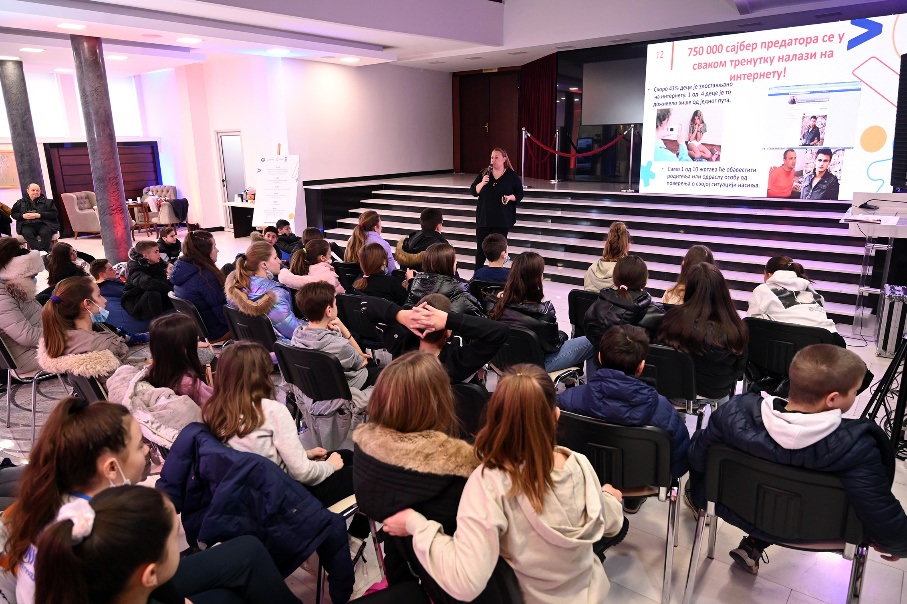 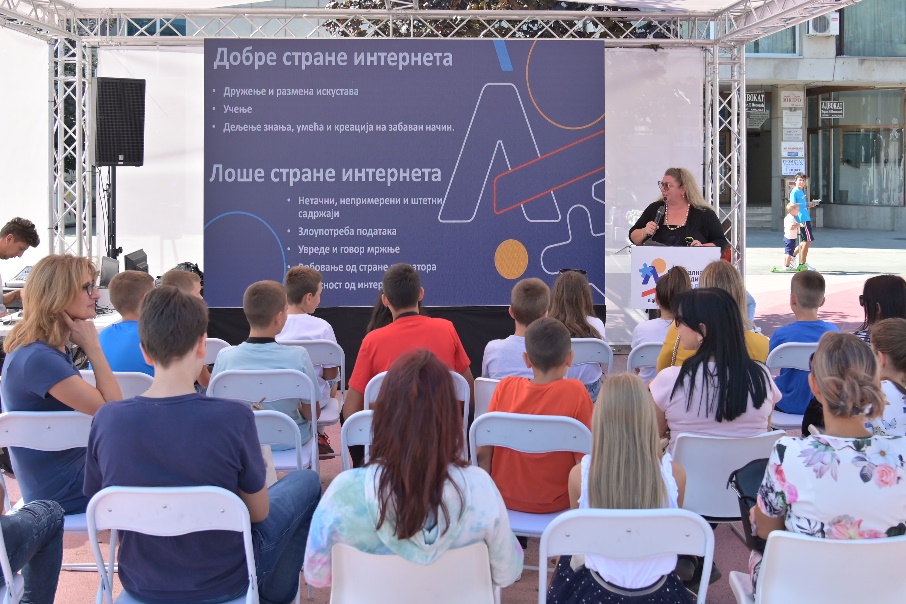 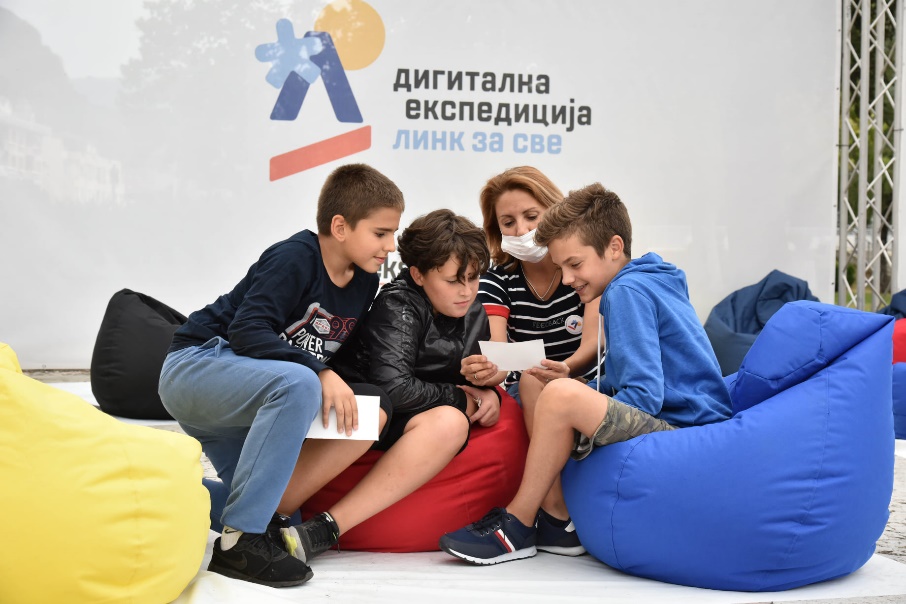 Дигитална експедиција
На иницијативу Кабинета председнице Владе Републике Србије, Ане Брнабић, и у партнерству са организацијама USAID, Propulsion и UNDP, уз подршку Министарства трговине, туризма и телекомуникација, Министарства за рад, запошљавање, борачка и социјална питања, Канцеларије за информационе технологије и електронску управу, покренута је Дигитална експедиција, караван дигиталних вештина, писмености и безбедности који је посетито 16 градова Србије у наредна четири месеца.
На овим предавањима, едукатори центра су представљали добре и лоше стране интернета, а што је још важније, научили грађане и грађанке како да безбедно користе интернет и заштите себе и своју децу.
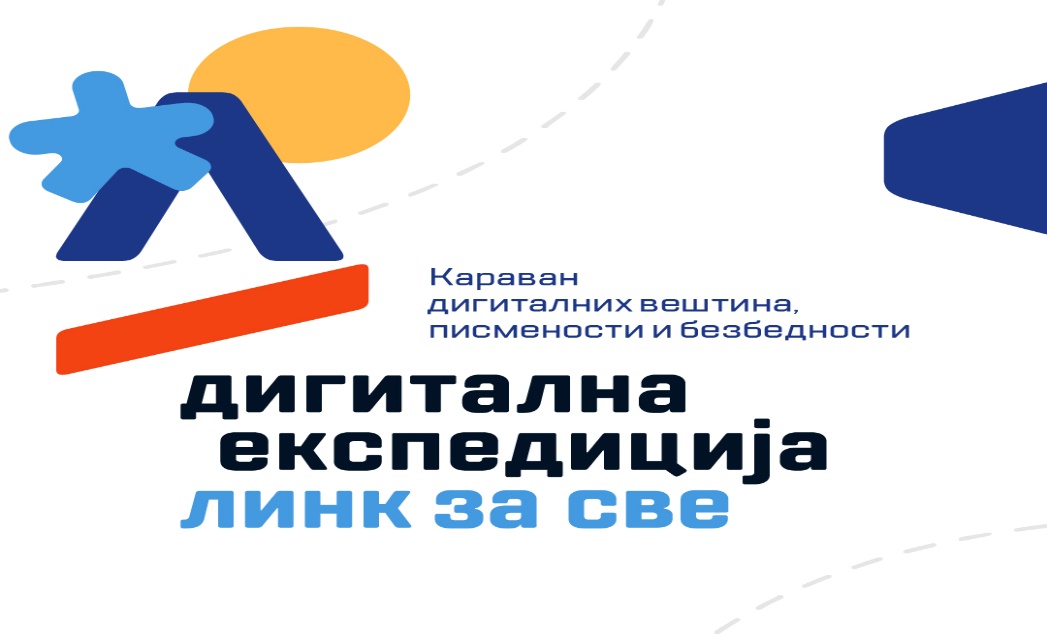 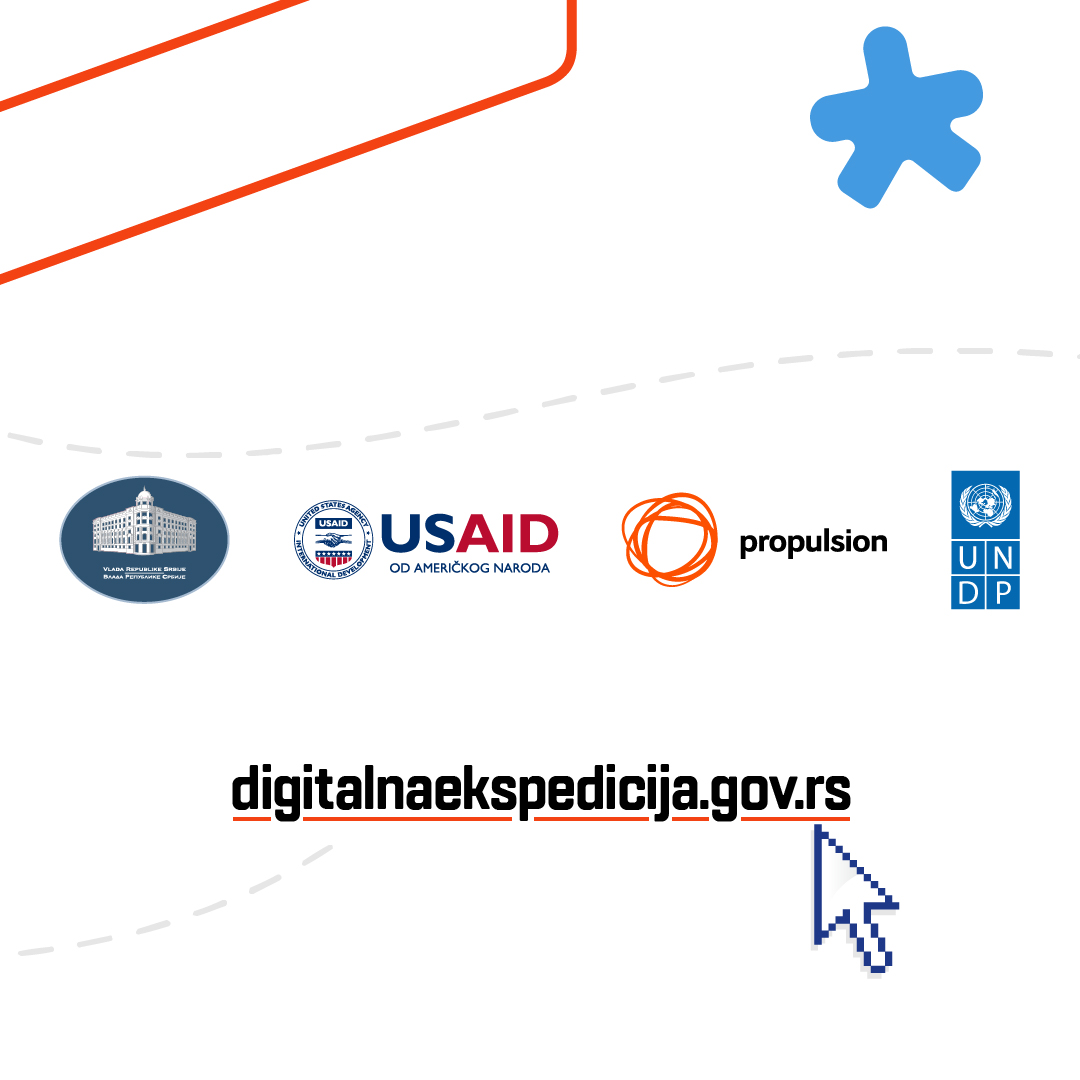 Сарадња
Национални контакт центар за безбедност деце на  интернету припремао је текстове који су објављени у часописима „Јежурко“ и „Мој Фазон“ 
У сарадњи са Unitas фондом и „Друштвом учитеља Сомбора“ организовани су вебинари за учитеље, родитеље и ученике.
Настављена је успешна сарадња са организацијом Save the Children у виду креирања и размене едукативног материјала.
Успостављена је сарадња са Савезом слепих Србије
Потписан је меморандум о сарадњи са Градском организацијом глувих Београда
Остварена је сарадња са одбојкашким камповима Вање Грбића и Дејана Брђовића
Успостављена је сарадња са националном платформом за превенцију и сузбијање насиља у школама под називом „Чувам те“
www.pametnoibezbedno.gov.rs
Сајт www.pametnoibezbedno.gov.rs представља канал путем којег едукатори Националног контакт  центра за безбедност деце на интернету врше онлајн едукацију грађана.

У току 2021. године започет је процес редизајнирања сајта (прилагођавања слабовидим, слепим и глувонемим особама).

Допуњен je одељaк Дигитална библиотека у оквиру које се налазе  информативни и едукативни материјали о правилној и безбедној употреби дигиталних технологија.
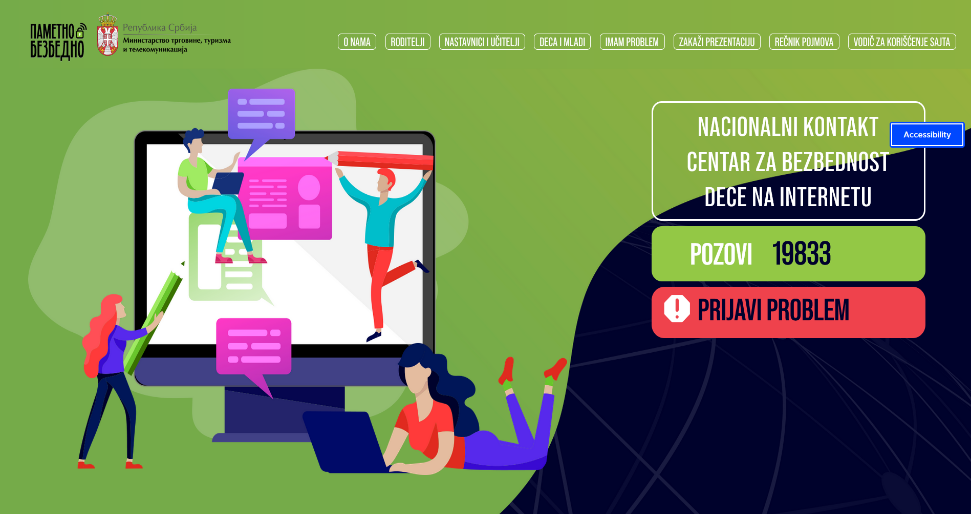 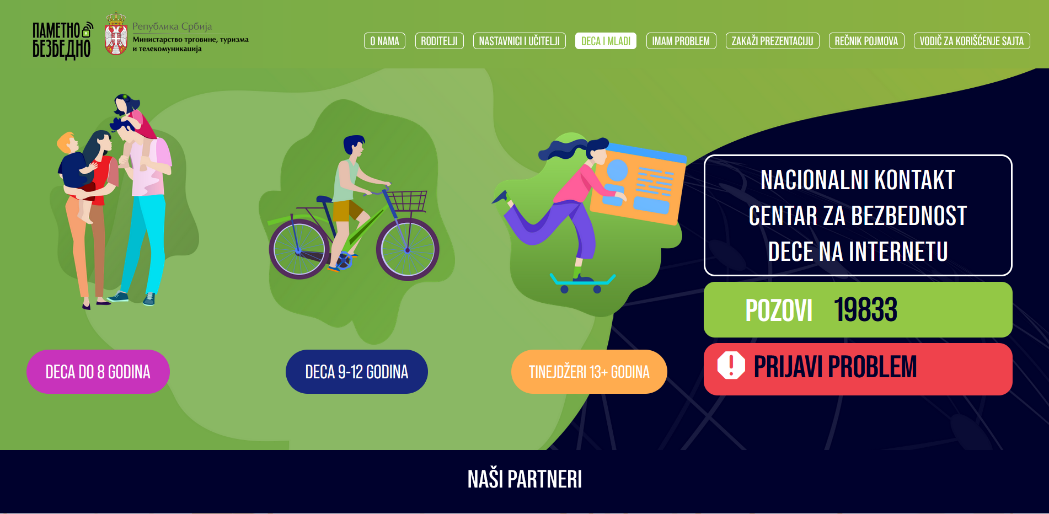 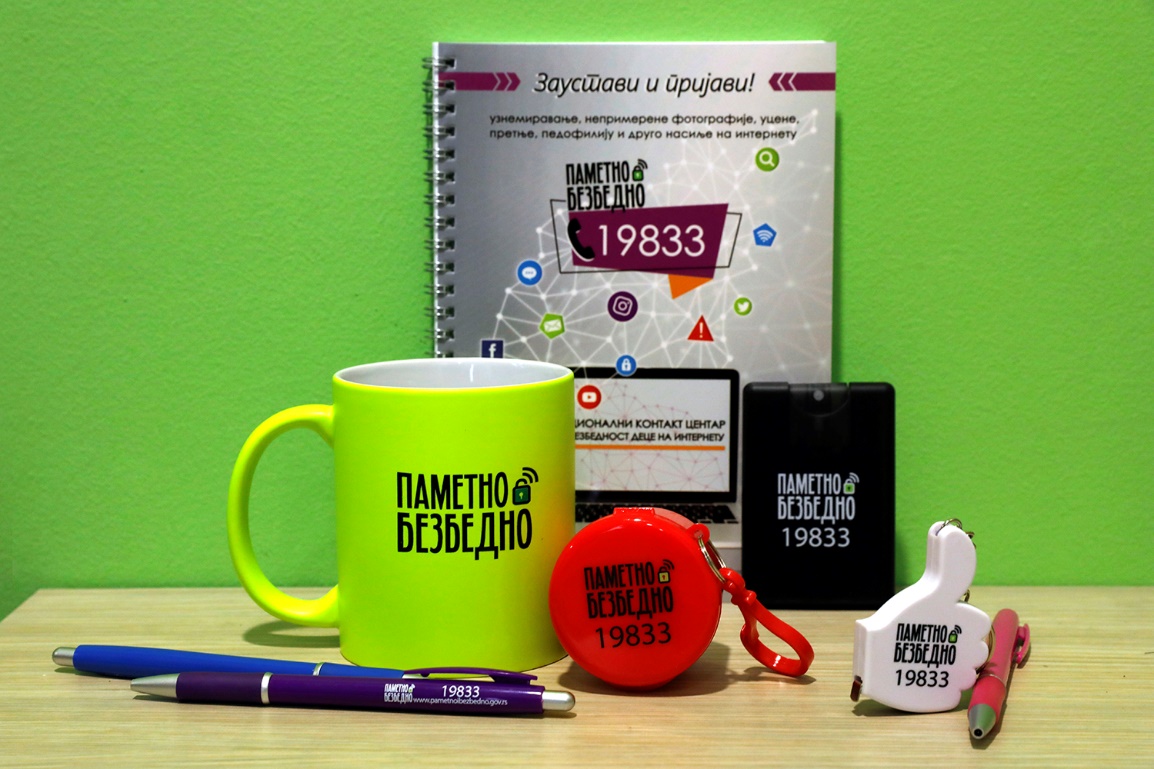 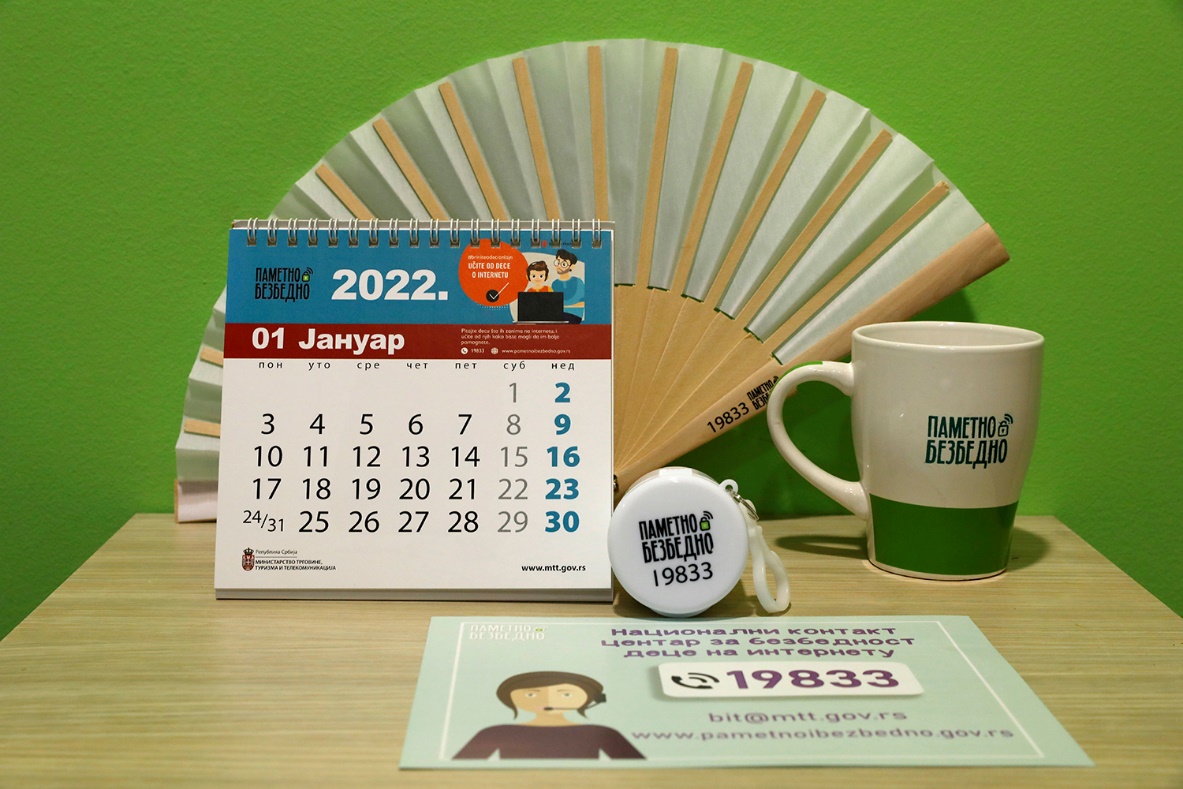 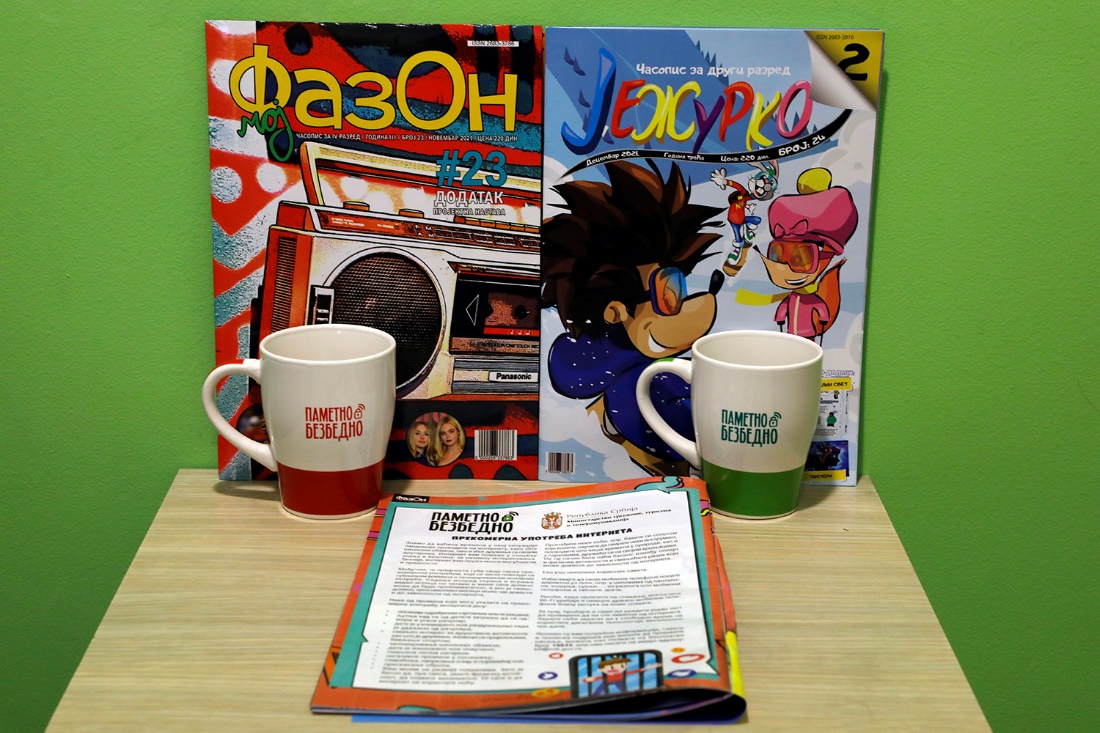 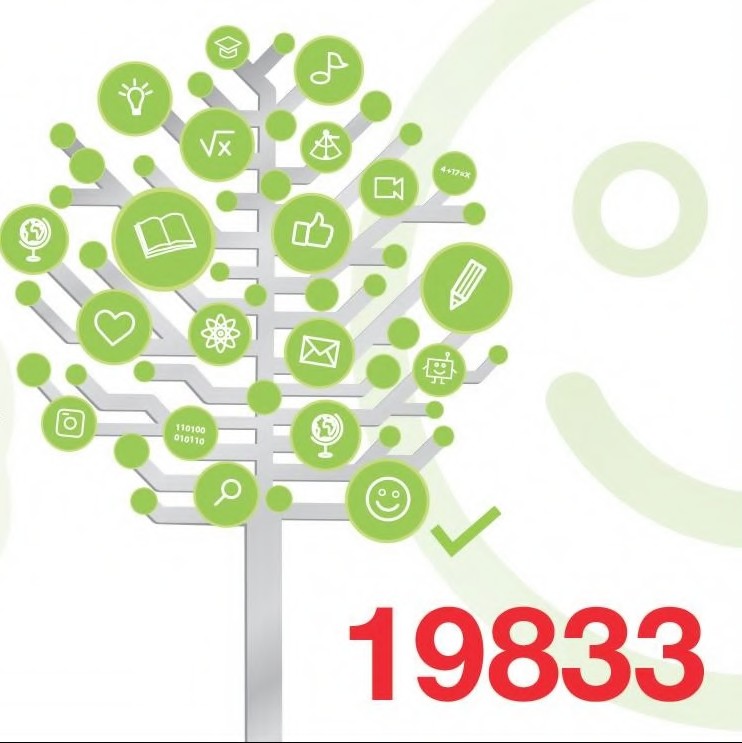 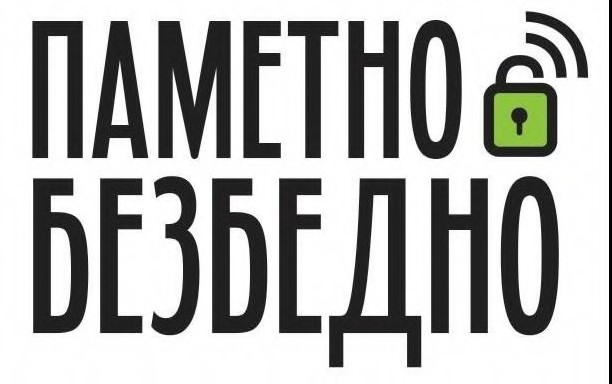